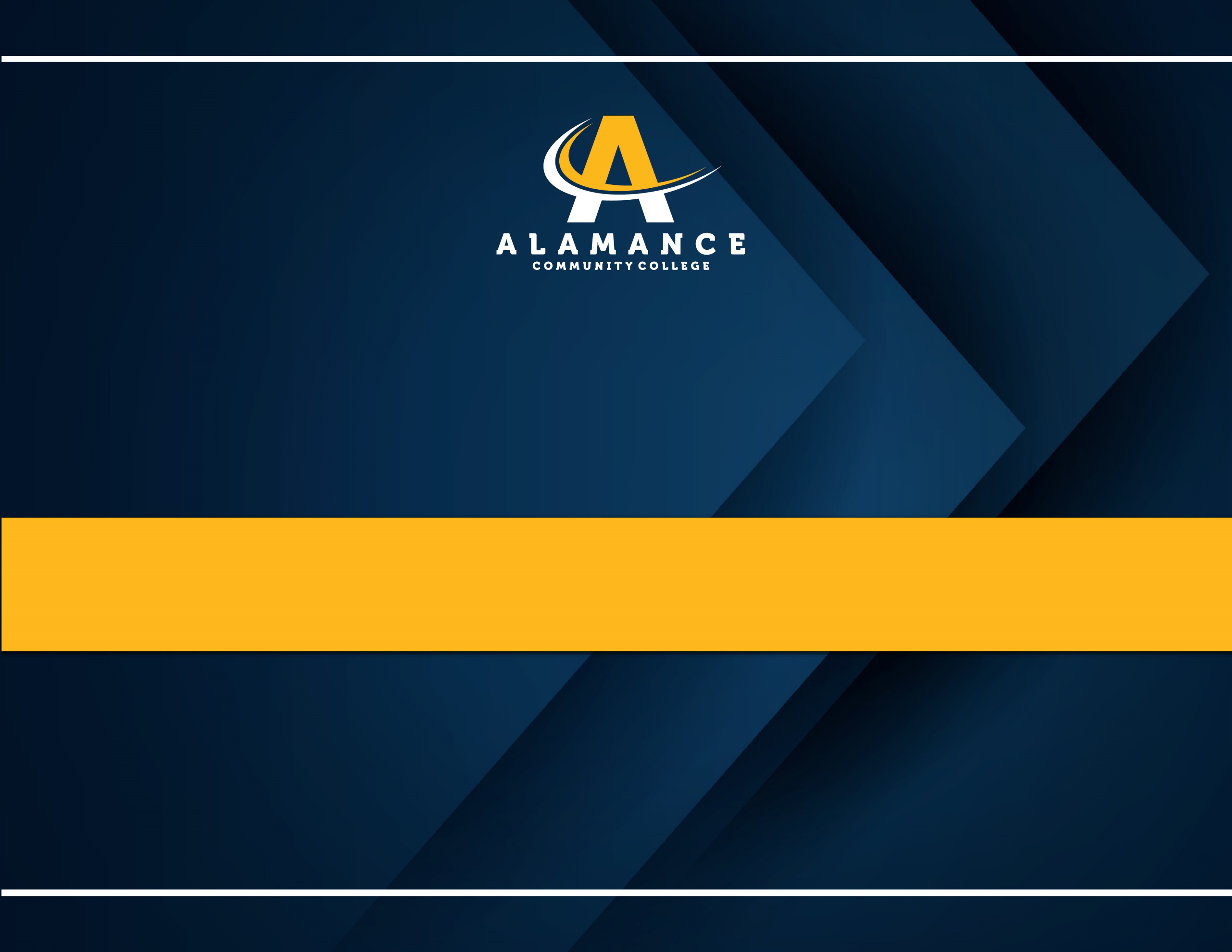 FirstName Last Name, Credentials
Title
Department
skbarham545@alamancecc.edu
336-506-1234
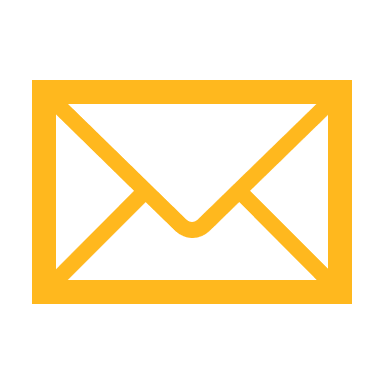 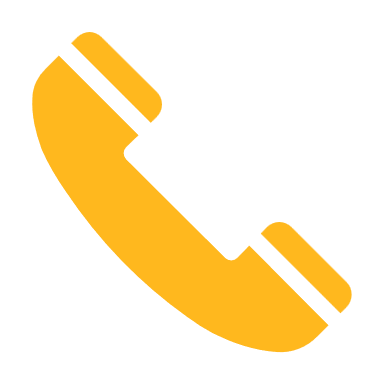